NİCEL ARAŞTIRMA
Nicel Araştırma Tanımı ve Amacı Nedir
Nicel araştırma, olgu ve olayları nesnelleştirerek gözlemlenebilir, ölçülebilir ve sayısal olarak ifade edilebilir bir şekilde ortaya koyan bir araştırma türüdür. 

Biyoloji, kimya, fizik, mühendislik gibi doğa bilimleri alanlarında araştırmalar gözlem ve ölçmeye dayanır. Gözlem ve ölçmelerin tekrarlanabildiği ve objektif yapıldığı araştırmalara nicel araştırmalar denir. 


Nicel araştırmaların amacı; Bireylerin toplumsal davranışlarını gözlem, deney ve test yoluyla nesnel bir şekilde ölçmek ve sayısal verilerle açıklamaktır.
Nicel araştırma Ne kadar? Ne miktarda? Ne kadar sık, Ne kadar yaygın? sorularına yanıt arar.
Nicel Araştırma Sürecinin Aşamaları
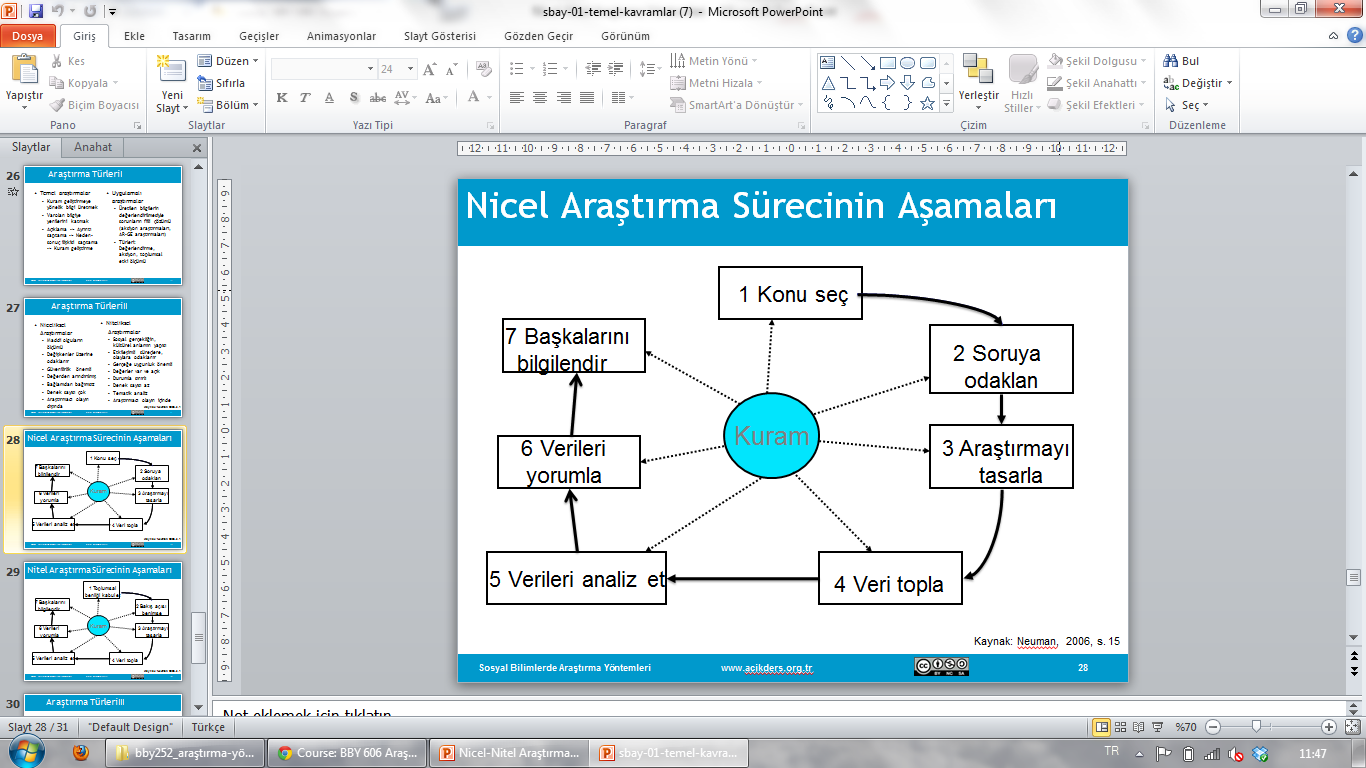 4
Nicel Araştırma Yöntemleri
Deneysel model, 
Betimsel model, 
Bağıntısal model, 
Nedensel karşılaştırma modeli, 
Tarihsel yöntem, 
Yöneylem araştırması,
İçerik analizi.
Nicel Araştırma Yöntemleri 		Deneysel Model
İki ya da daha fazla grup üzerinde yapılan uygulamaların, 
belli değişkenler açısından etkilerinin farklılaşma boyutunu
 inceler. 

En kesin sonuç ve yorumların elde edildiği modeldir.
Nicel Araştırma Yöntemleri 		Betimsel Model
Verilen bir durumu aydınlatmak, değerlendirmeler yapmak ve
 olaylar arasında olası ilişkileri ortaya çıkarmak için yürütülür.
Nicel Araştırma Yöntemleri 		Bağlantısal Model
İki ya da daha fazla değişken arasında ilişki olup olmadığını 
incelemek amacıyla kullanılır.
Nicel Araştırma Yöntemleri 		Nedensel Karşılaştırma Modeli
Belli bir değişken açısından farklılaşan grupları birbirleriyle 
karşılaştırmak amaçlanır.
Nicel Araştırma Yöntemleri 		Tarihsel Yöntem Modeli
Geçmişteki bir olayın durumu ve bu olayın mevcut durum 
üzerindeki etkilerinin incelenmesidir.
Nicel Araştırma Yöntemleri 		İçerik Analizi Modeli
İçerik analizi, metinden çıkarılan geçerli yorumların bir dizi işlem sonucu ortaya konulduğu bir araştırma tekniğidir. 

Bu yorumlar, mesajın göndereni, mesajın kendisi ve mesajın alıcısı hakkındadır.
Nicel Araştırma Yöntemleri 		Yöneylem Araştırması Modeli
Yöneylem, karmaşık sorunların çözümünde ve incelenmesinde 
bilimsel ve özellikle matematiksel yöntemlerin uygulanışı; 
yöneylem araştırması ise herhangi bir problemi yöneylem 
yöntemine göre araştırma, incelemedir.